Paediatric Nephrology
Teaching website
http://paedstudent.cardiff.ac.uk
UTI – cumulative incidence
When to suspect a UTI
Infants
Pyrexia (>38.5oC)
Poor feeding
Vomiting
Abdominal discomfort
Febrile seizure
When to suspect a UTI (2)
Older children
Frequency
Dysuria
Wetting
Abdominal pain
Pyrexia
Diagnosis
Collect a urine specimen
MSU
Clean catch specimen
Bag specimen
Catheter specimen
Suprapubic aspirate
Pad specimen
Leucocyte esterase
Identifies presence of white blood cells

High sensitivity for UTI but low specificity
Nitrite test
Reliable sign of infection when positive
BUT high false negative rate
Urine has to have been in the bladder for at least an hour.
	This lowers the false negative rate.
Use of both nitrite & leucocyte esterase tests
Has not replaced urine culture in patients suspected
of having a UTI.
What do you do with the urine?
Aims of treatment
Prevention of renal scarring
Achieved through prompt initiation of antibiotic therapy, particularly  in those groups at highest risk
Infants
Children with vesicoureteric reflux
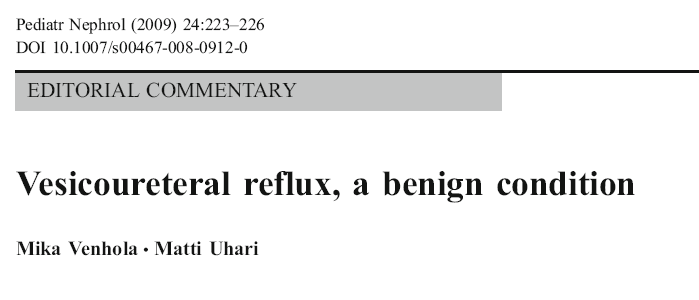 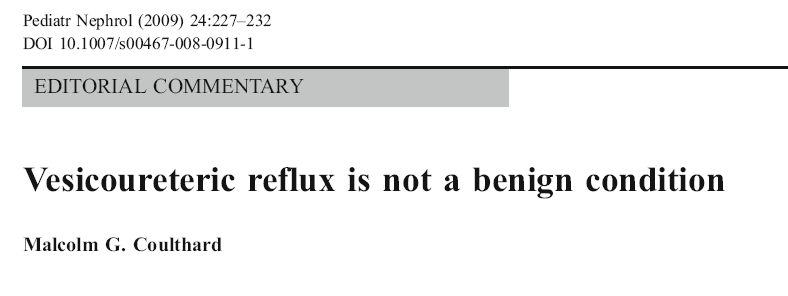 Ultrasound - Normal
Ultrasound - Hydronephrosis
Ultrasound - Scarring
DMSA scan - normal
DMSA - scarring
DMSA - scarring
MCUG - normal
MCUG - normal
MCUG – R sided grade II VUR
MCUG – Bilateral VUR
MCUG – Bilateral VUR
Management of VUR
Antibiotic prophylaxis until 4 -5 years old
Surgery if continue to get UTIs
Reimplantation
Injection of Deflux
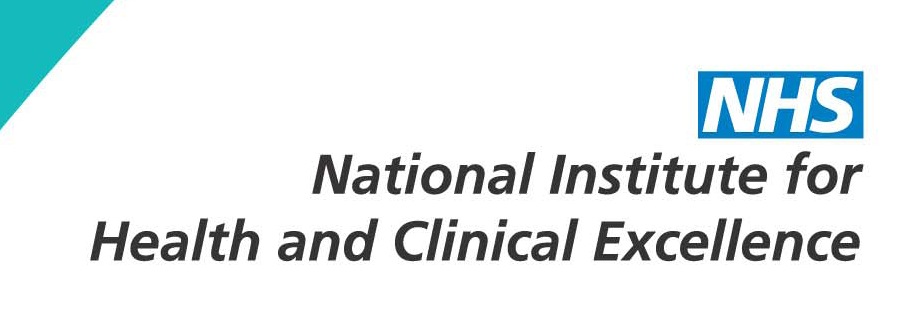 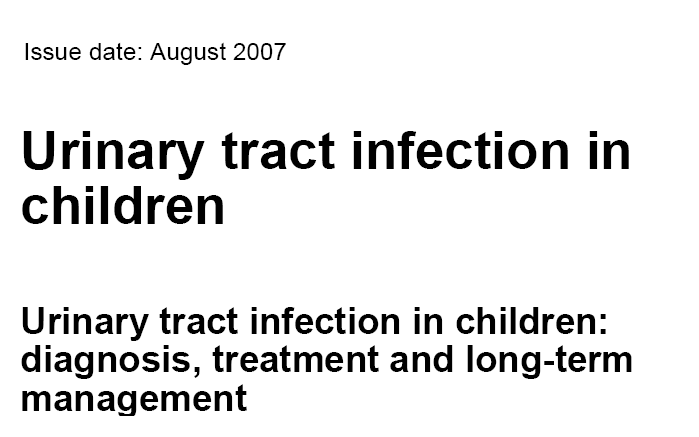 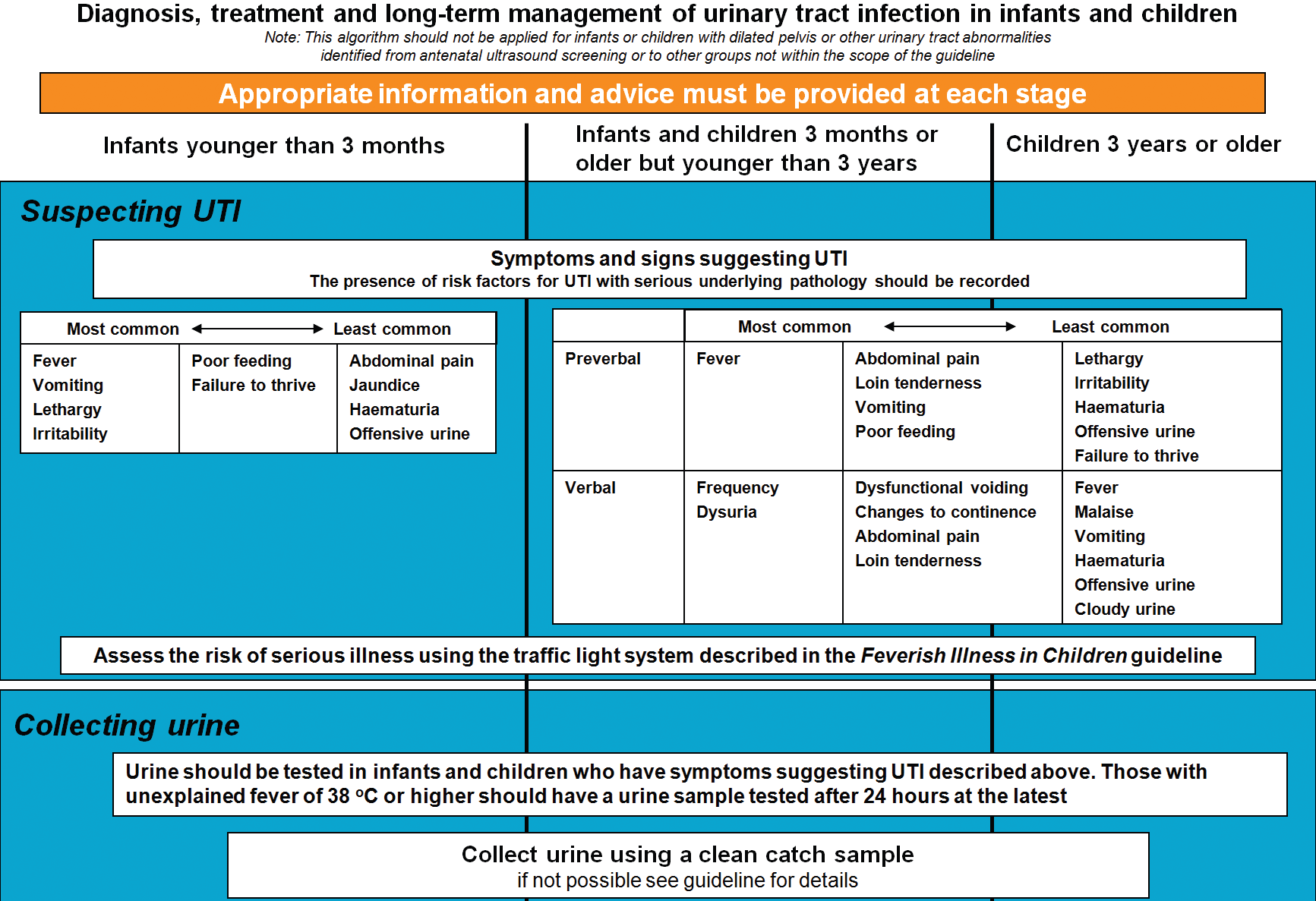 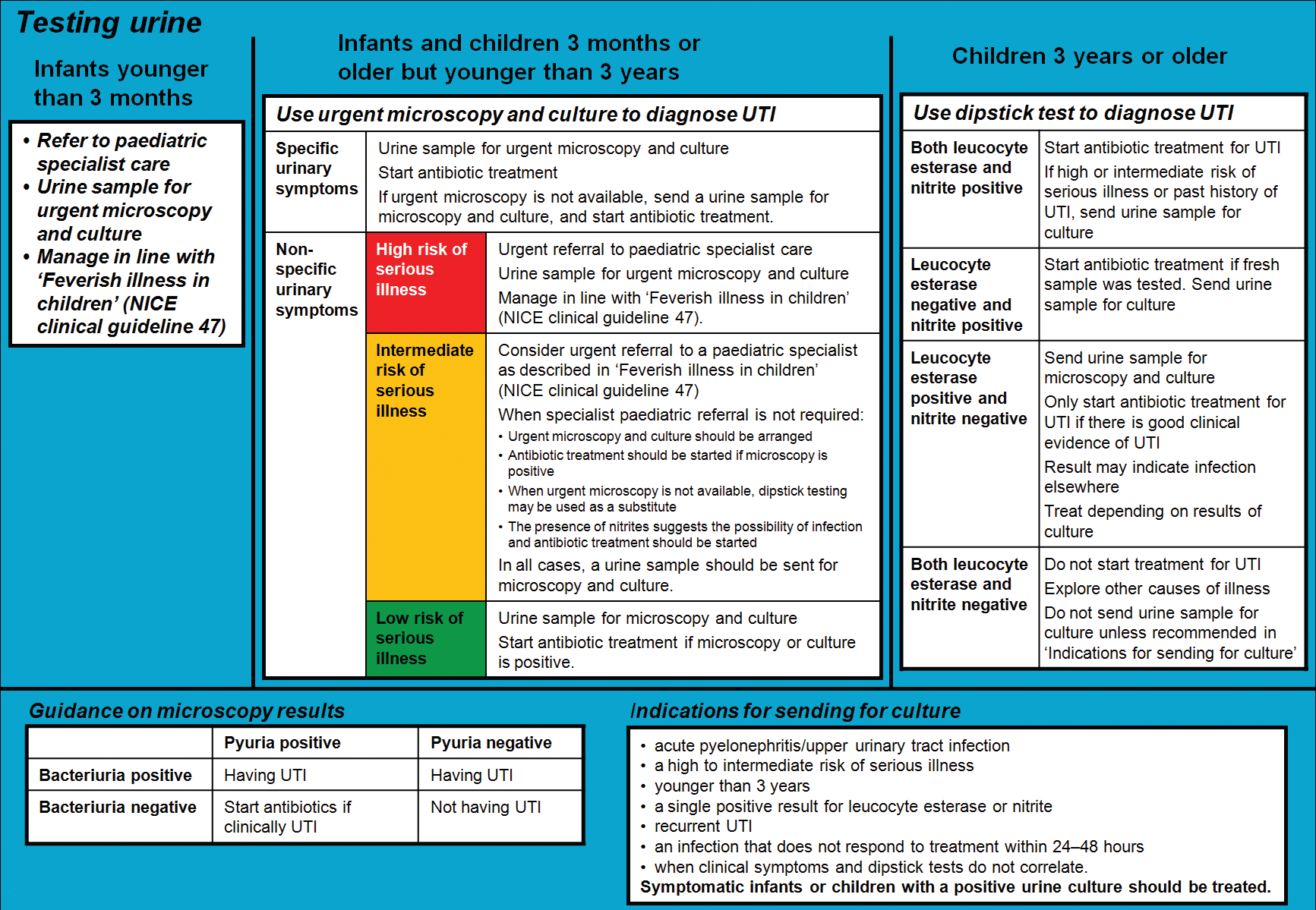 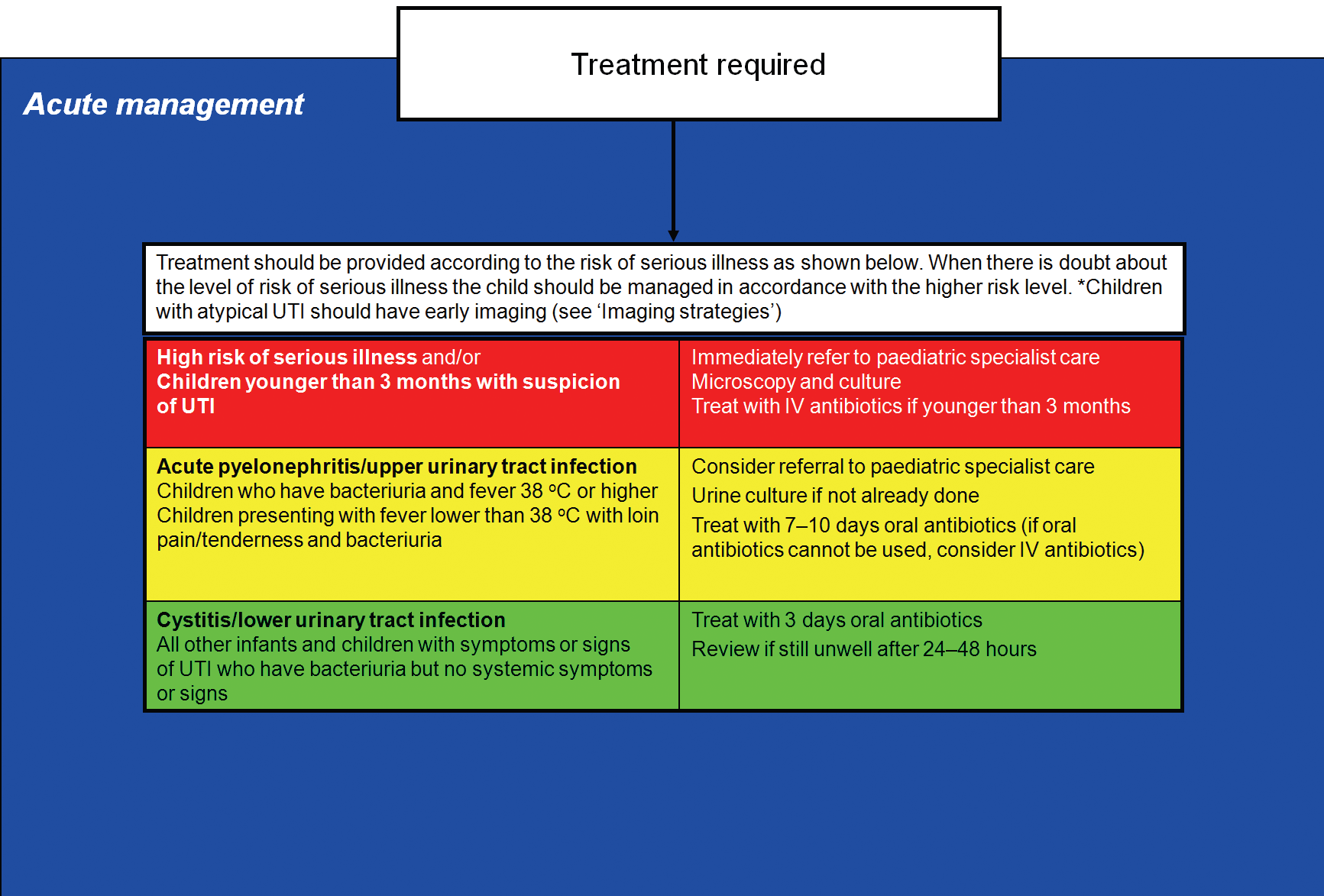 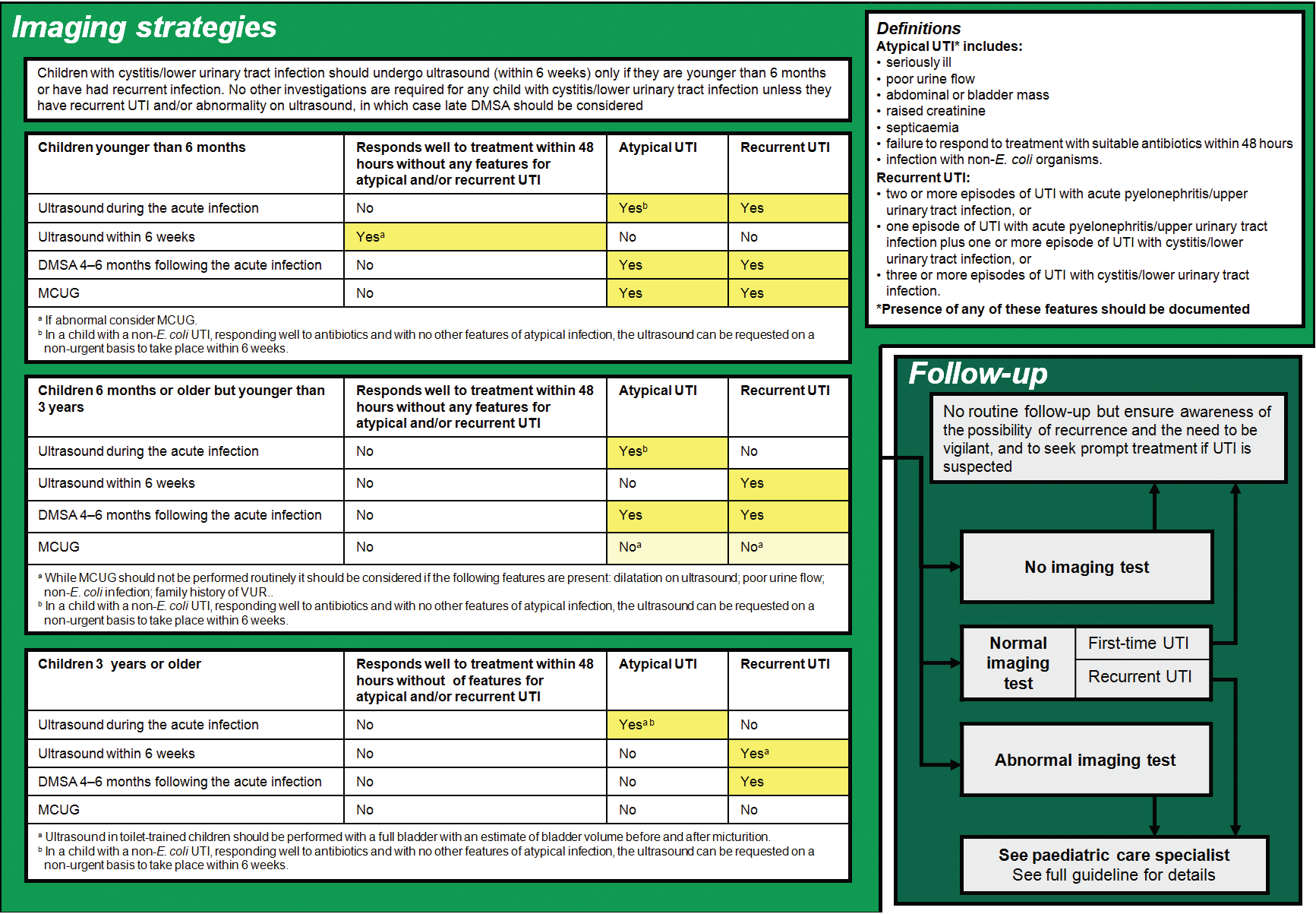 IMPORTANT MESSAGE
Only do an investigation if the result will potentially alter your management of the patient.
Any questions?
Nephrotic syndrome
Triad of:
Heavy proteinuria
Hypoalbuminaemia
Oedema
Normal glomerulus (em)
EM showing foot process fusion
Interstitial fluid
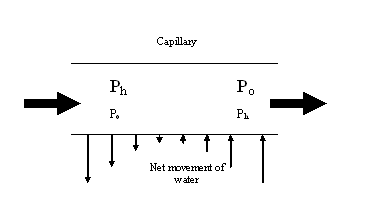 Ph - Hydrostatic pressure 
Po - Oncotic pressure
Mechanisms of oedema formation (2)
Increased hydrostatic pressure
Hypervolaemia
Increased venous pressure
Reduced oncotic pressure
Hypoalbuminaemia
Increased capillary permeability
Sepsis
Complications
Oedema
Hypovolaemia
Cool peripheries
Prolonged capillary refill time
Abdominal pain
Increased blood pressure
Infection
Hypogammaglobulinaemia
Complications (2)
Hypercoaguable state
Raised haematocrit
Loss of anti-thrombin III
VQ scan in nephrotic patient
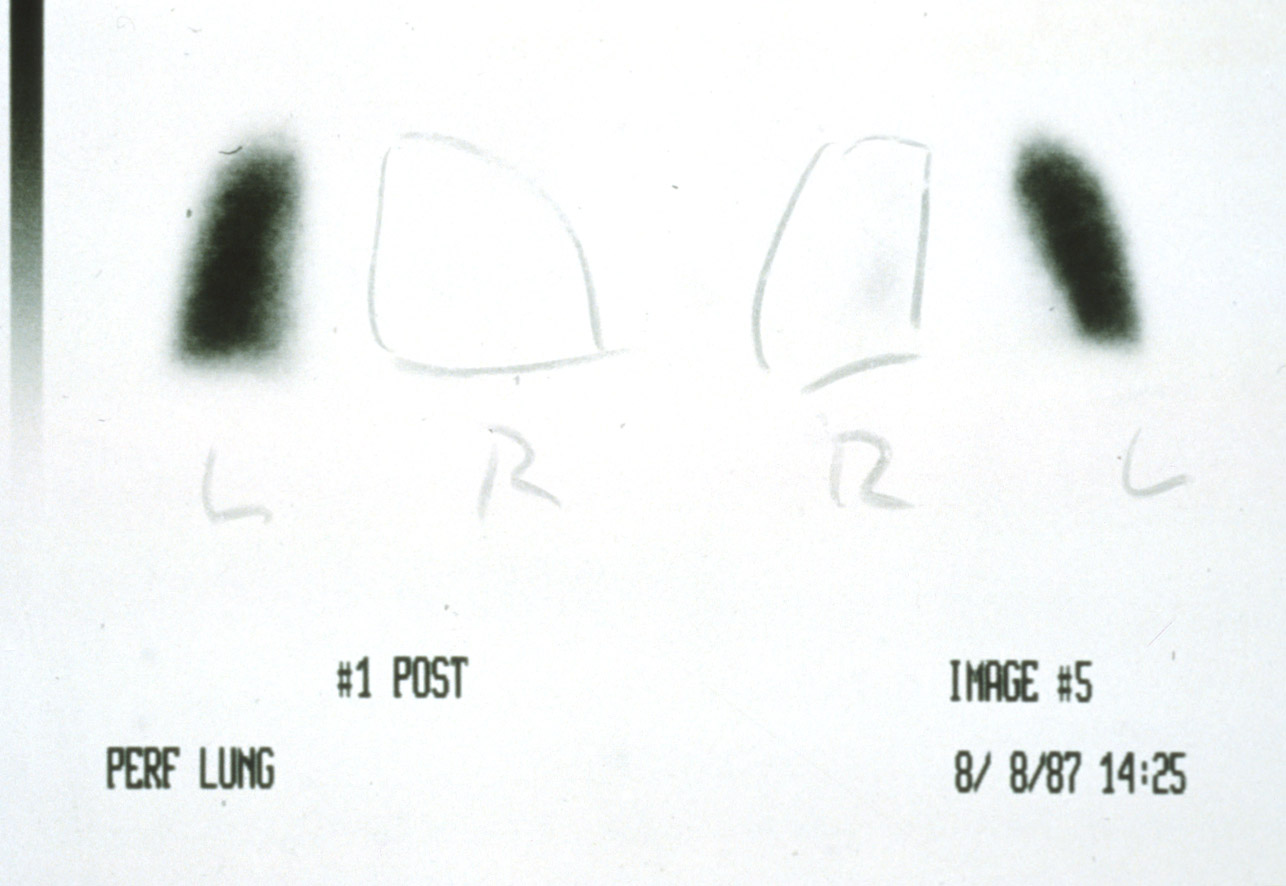 Complications (3)
Hyperlipidaemia
Hypothyroidism
Treatment
Lots of steroids
Any questions?
Red cell cast
Tubules filled with red blood cells – source of red cell casts
Dysmorphic red blood cells – Indicates they have had to squeeze through the glomerular basement membrane
Causative organism
Resultant infections
Impetigo
Tonsillitis
Complement
Normal glomerulus
Glomerulus showing a proliferative nephritis
Higher magnification
Immunofluorescent staining for C3
By electron microscopy, the immune deposits of post-infectious glomerulonephritis are predominantly subepithelial, as seen below, with electron dense subepithelial "humps" above the basement membrane and below the epithelial cell. The capillary lumen is filled with a leukocyte demonstrating cytoplasmic granules.
[Speaker Notes: By electron microscopy, the immune deposits of post-infectious glomerulonephritis are predominantly subepithelial, as seen above with electron dense subepithelial "humps" above the basement membrane and below the epithelial cell. The capillary lumen is filled with a leukocyte demonstrating cytoplasmic granules. Another example is shown below illustrating the subepithelial deposits.]
Features of acute nephritis
Haematuria 
Proteinuria
Oliguria
Hypertension
Oedema
Renal impairment
Assessment of renal function
Glomerular filtration rate (GFR)
mls/min
Number of mls of blood cleared of a freely filtered substance each minute.
Correct for body surface area 
	– mls/min/1.73m2

Creatinine clearance
GFR  1 / serum creatinine
Creatinine clearance
Fact
If serum [creatinine] is constant, the rate of production of creatinine must equal its excretion.
If serum [Cr] = 100 µmol/l   and
	Urine [Cr] = 10 mmol/l    and
	Urine production = 60 ml/hr
	What is the rate of creatinine production?
	What is the creatinine clearance?
Creatinine production
Urine [Cr] = 10 mmol/l    
	Urine production = 60 ml/hr

	Creatinine excretion =
Creatinine production
Urine [Cr] = 10 mmol/l    
	Urine production = 60 ml/hr

	Creatinine excretion = 

	10 x 0.06 = 0.6 mmol/h = 600 µmol/h

			= 10 µmol/min
Creatinine clearance
Serum [Cr] = 100 µmol/l 
Creatinine excretion = 10 µmol/min

Creatinine clearance =
Creatinine clearance
Serum [Cr] = 100 µmol/l 
Creatinine excretion = 10 µmol/min

Creatinine clearance = 

	10 ÷ 100 = 0.1 l/min = 100 ml/min
Renal impairment
What is the creatinine clearance if the serum [Cr] rises to 200 µmol/l?
Renal impairment
Serum [Cr] = 200 µmol/l
Creatinine excretion =
Renal impairment
Serum [Cr] = 200 µmol/l
Creatinine excretion = 10 µmol/min

Creatinine clearance =
Renal impairment
Serum [Cr] = 200 µmol/l
Creatinine excretion = 10 µmol/min

Creatinine clearance = 

	10 ÷ 200 = 0.05 l/min = 50 ml/min